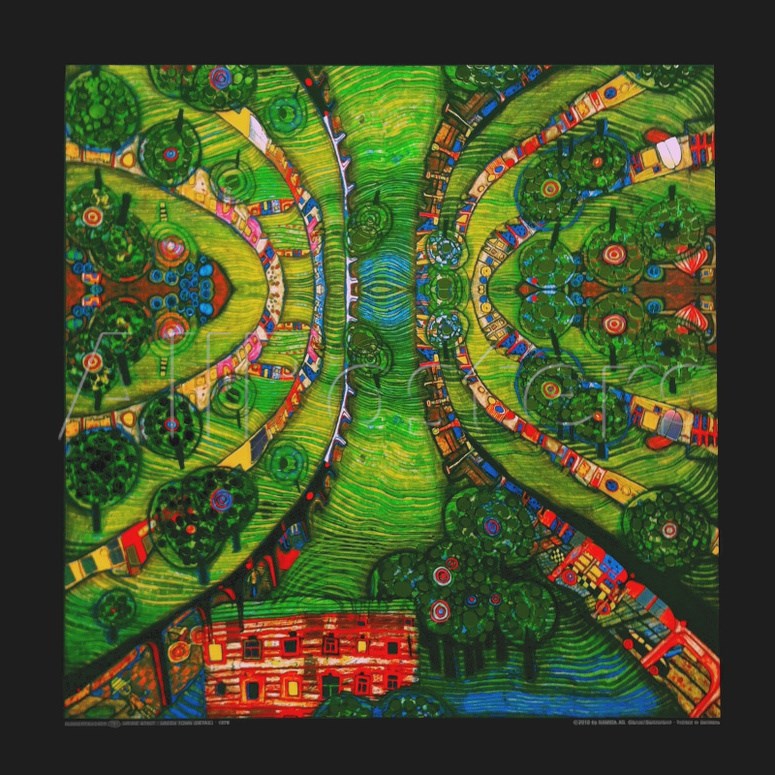 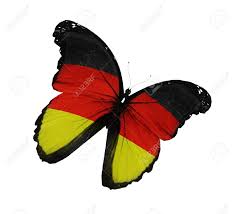 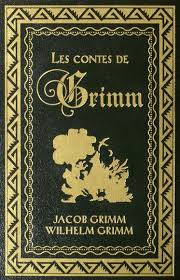 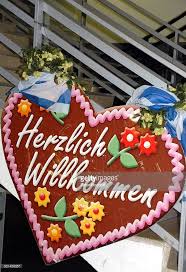 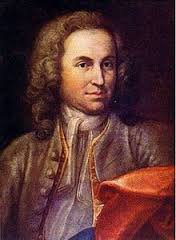 Géographie
&
Culture allemande
au cycle III
► Exemple de projet en cycle 3: géographie et culture allemande
Production finale : élaborer un jeu de sept familles & créer une exposition à l’école

► Eléments culturels :
Des artistes germanophones
Des régions germanophones 
Cultures et traditions d’Allemagne

► Lexique :
Les villes, les pays
Les monuments
Des personnages célèbres
Des spécialités culinaires
 
► Autres éléments d’ordre linguistique :
Les noms communs prennent une majuscule
Les mots composés
L’existence des trois genres
 
► Stratégies :
S’appuyer sur les mots transparents
Similitudes entre anglais et allemand (langues germaniques)
Utiliser les outils numériques et/ou le dictionnaire bilingue
 
► Prolongements :
Géographie : La carte des pays germanophones + celle des Länder
Histoire de l'art  : Musique, peinture, théâtre, danse et littérature
TUIC: Recherche internet, mise en page et ENT de l’école
► Mise en œuvre :
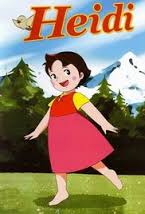 Famille Suisse « Schweiz »
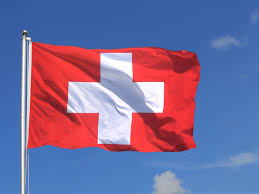 Capitale : Berne / Bern 
Spécialités culinaires : fromage, chocolat.
Monuments/paysages: lacs et montagnes.
Personnage historique: Willhelm Tell, Dada
Personnage célèbre: Roger Federer.
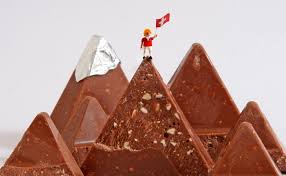 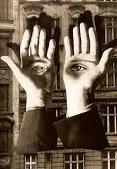 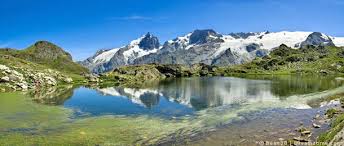 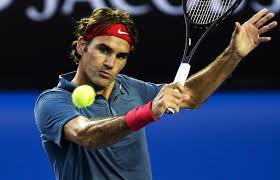 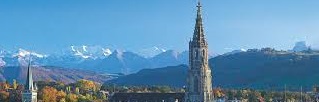 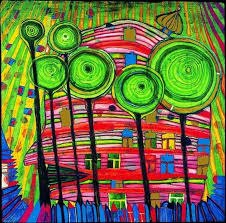 Famille Autriche « Österreich »
Capitale : Vienne / Wien 
Spécialités culinaires : Kaffehaüser, strudel
Monuments/paysages : Danube, Schönnbrunn
Personnages historiques : Mozart, Strauss, Hundertwasser
Personnage célèbre: Sissi l’Impératrice
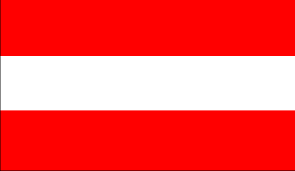 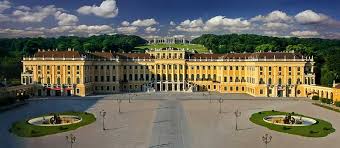 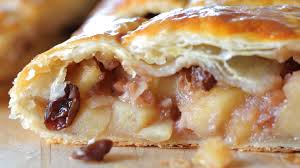 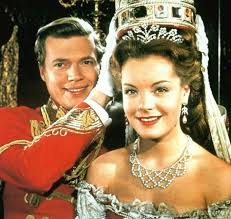 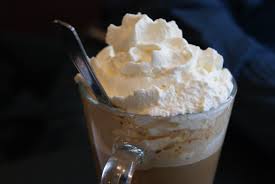 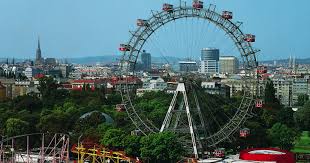 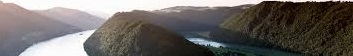 Capitale : Munich / München
Spécialités culinaires : bière / Bier, Knödel
Monuments/paysages: château de Neuschwanstein.
Personnage historique: Le cavalier bleu, Franz Marc
Personnage célèbre: Manuel Neuer
Famille Bavière « Bayern »
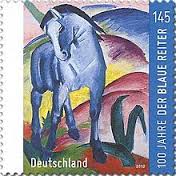 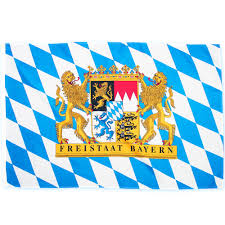 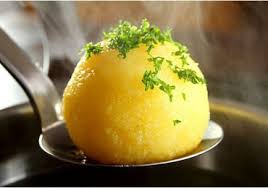 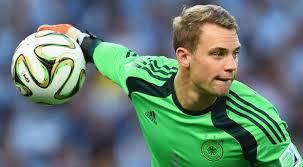 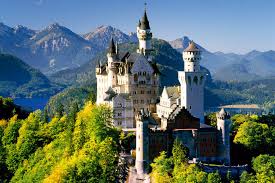 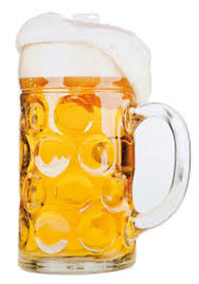 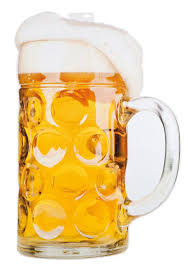 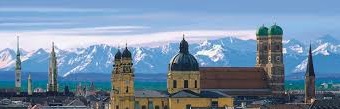 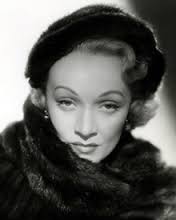 Famille Berlin « Berlin »
Capitale : Berlin / Berlin
Spécialités culinaires : Currywurst, Berliner
Monuments/paysages : Reichstag, vestiges du mur
Personnage historique: Marlène Dietrich
Personnage célèbre: Angela Merkel
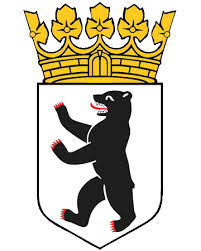 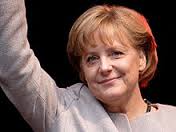 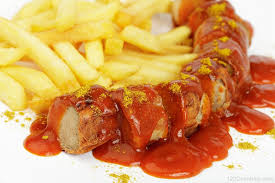 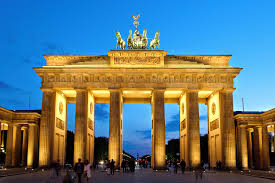 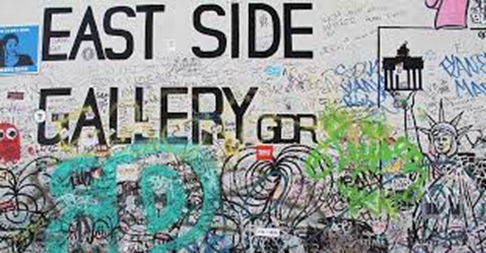 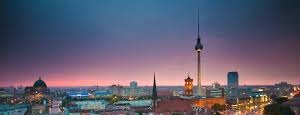 Capitale : Düsseldorf / Düsseldorf
Spécialités culinaires : Pumpernickel, bonbons Haribo
Monuments/paysages: Mines de charbon
Personnage historique: Pina Bausch
Personnage célèbre: Herbert Grönemeyer
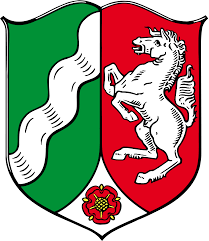 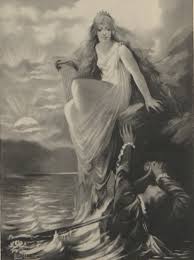 Famille Rhénanie Nord
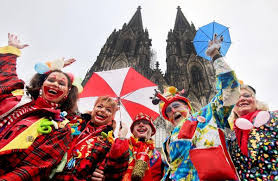 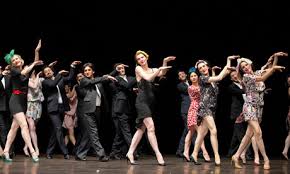 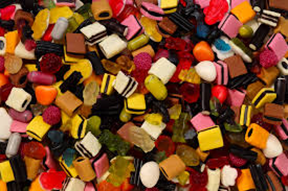 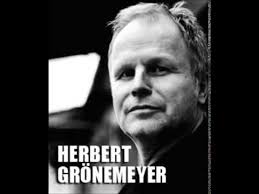 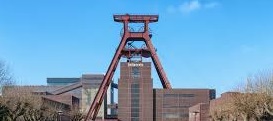 Famille le Bade – Wurtemberg  « Baden-Würtemberg »
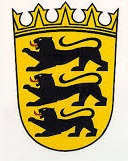 Capitale : Stuttgart / Stuttgart
Spécialités culinaires : Schwarzwälder Kirschtorte/ Bretzel
Monuments/paysages : Der Schwarzwald
Personnage historique: Albert Einstein
Personnage célèbre: Cro
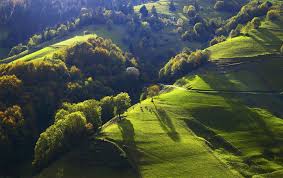 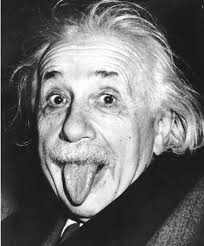 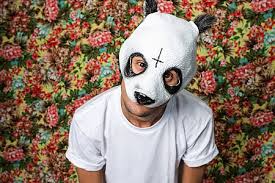 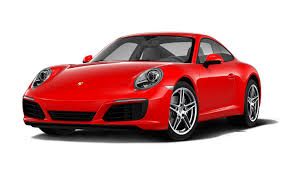 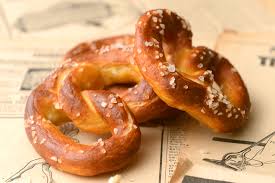 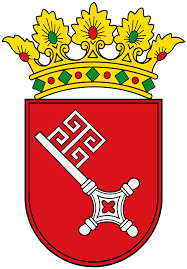 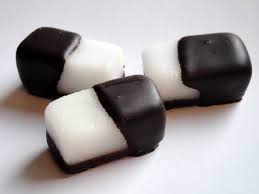 Famille Brême « Bremen »
Capitale : Brême/ Bremen
Spécialités culinaires : Bremer Kluten/Lebkuchenherz
Monuments/paysages: la vieille ville/die Altstadt
Personnage historique: Les frères Grimm/die Brüder Grimm
Personnage célèbre: Paula Moderson Becker
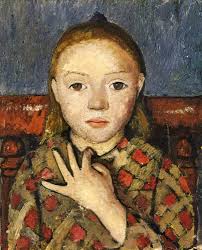 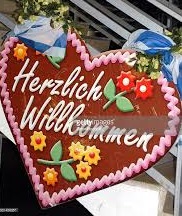 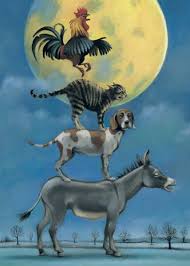 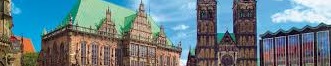 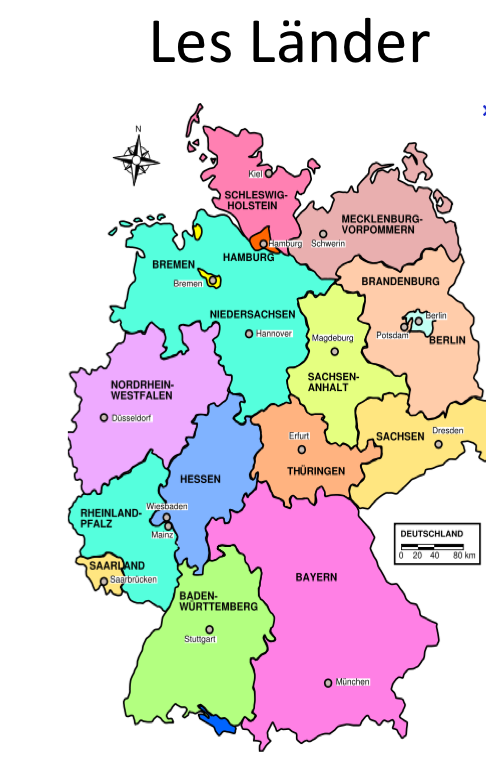 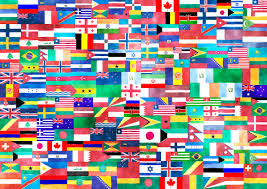 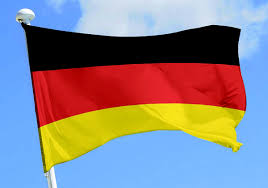 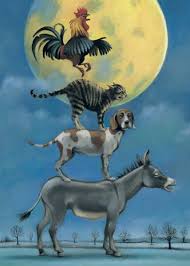 Ressources pédagogiques & liens
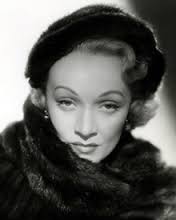 https://www.youtube.com/watch?v=uGy91-r_xKM

https://www.youtube.com/watch?v=C10cmiOH0mo
https://www.goethe.de/ins/fr/fr/sta/par.html

https://www.youtube.com/watch?v=u2pySXCmwpc

https://www.hanisauland.de/whiteboard/wbt-bundeslaender-und-hauptstaedte-in-deutschland/wbt-bundeslaender-


http://www.pina-bausch.de/en/pina_bausch/


http://gallica.bnf.fr/ark:/12148/bpt6k64813385
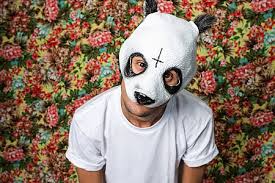 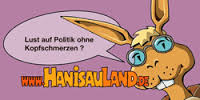 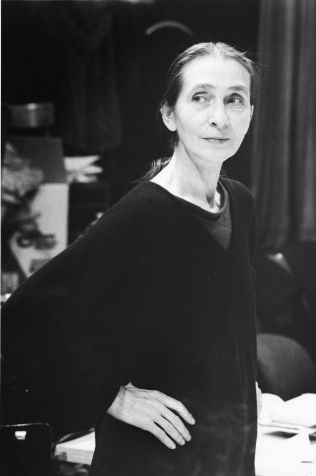 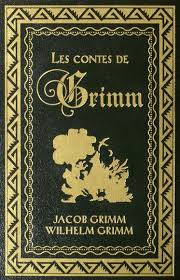